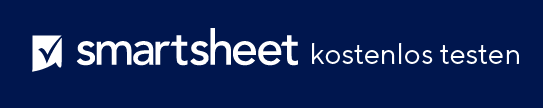 VORLAGE FÜR DIE ACCOUNT-ZUORDNUNG (BEISPIEL)
SEA-TECH INDUSTRIES
ZUSAMMENGESTELLT VON
V. Fries
00.00.0000
D. Nguyen
––––––––––––––––––––
President
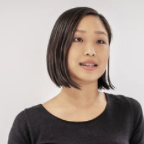 E. Fitzgerald
––––––––––––––––––––
Vice President
N. S. Kahn
––––––––––––––––––––
Vice President
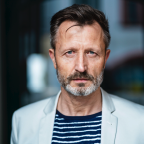 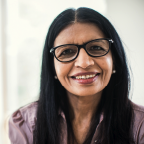 D. Martin
––––––––––––––––––––
Budgetanalyse
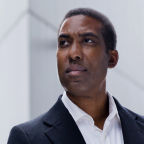 Y. Honda
––––––––––––––––––––
Controlling
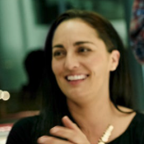 J. Lipton
––––––––––––––––––––
Kunden- Beziehungen
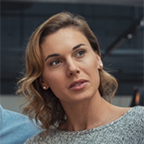 N. Peart
––––––––––––––––––––
Technischer Support
N. Schon
––––––––––––––––––––
Analyse
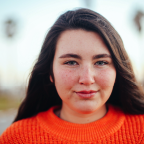 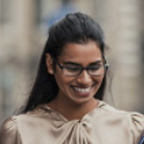 F. A. Sinatra
––––––––––––––––––––
Budgetanalyse
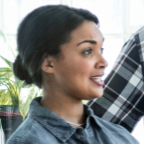 F. Cortez
––––––––––––––––––––
Benefits Management
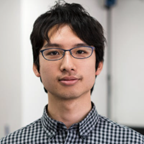 J. Byrne
––––––––––––––––––––
Retourenmanagement
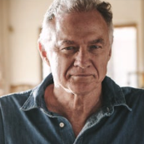 S. Lee
––––––––––––––––––––
Technische Analyse
E. Haines
––––––––––––––––––––
Analyse
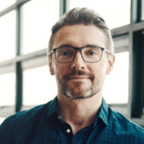 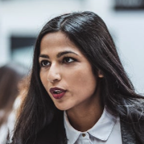 S. Chavez
––––––––––––––––––––
Gehaltsabrechnung
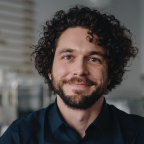 H. Jones Jr.
––––––––––––––––––––
Vergütung
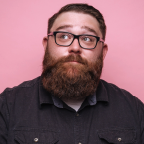 R. Halford
––––––––––––––––––––
Retourenmanagement
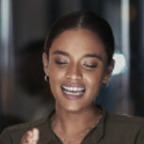 M. Smith
––––––––––––––––––––
Technische Analyse
G. Lee
––––––––––––––––––––
Mitarbeiter*in
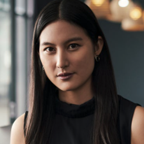 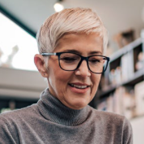 R. Faulkner
––––––––––––––––––––
Analyse
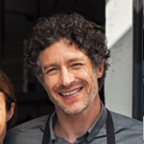 VORLAGE FÜR DIE ACCOUNT-ZUORDNUNG (BEISPIEL)
T. Anderson
––––––––––––––––––––
Projektmanagement
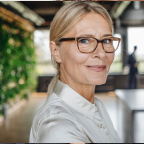 Q. Gupta
––––––––––––––––––––
Projektsteuerung
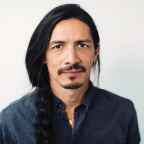 J. Abreu
––––––––––––––––––––
Projektmanagement
V. Li
––––––––––––––––––––
Projektsteuerung
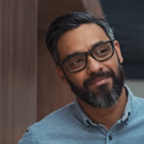 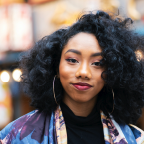 V. Fries
––––––––––––––––––––
Mitarbeiter*in
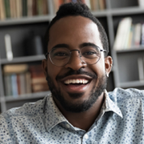 L. Putnam
––––––––––––––––––––
Leitung Controlling
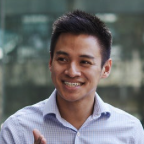 G. Simmons
––––––––––––––––––––
Analyse
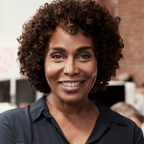 J. Kirby
––––––––––––––––––––
Mitarbeiter*in
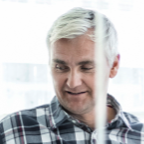 V. Curley
––––––––––––––––––––
Mitarbeiter*in
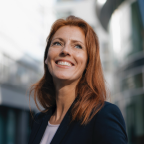 E. Green
––––––––––––––––––––
Mitarbeiter*in
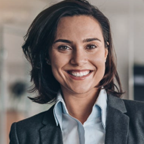 N. Adams
––––––––––––––––––––
Analyse
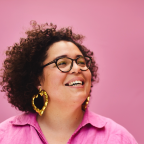 J. Brown
––––––––––––––––––––
Geschäftsführung
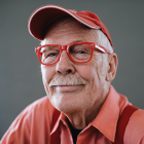 J. Doe
––––––––––––––––––––
Mitarbeiter*in
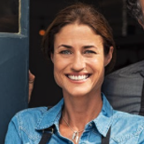 P. Stanley
––––––––––––––––––––
Analyse
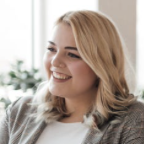 ACCOUNT-ZUORDNUNG